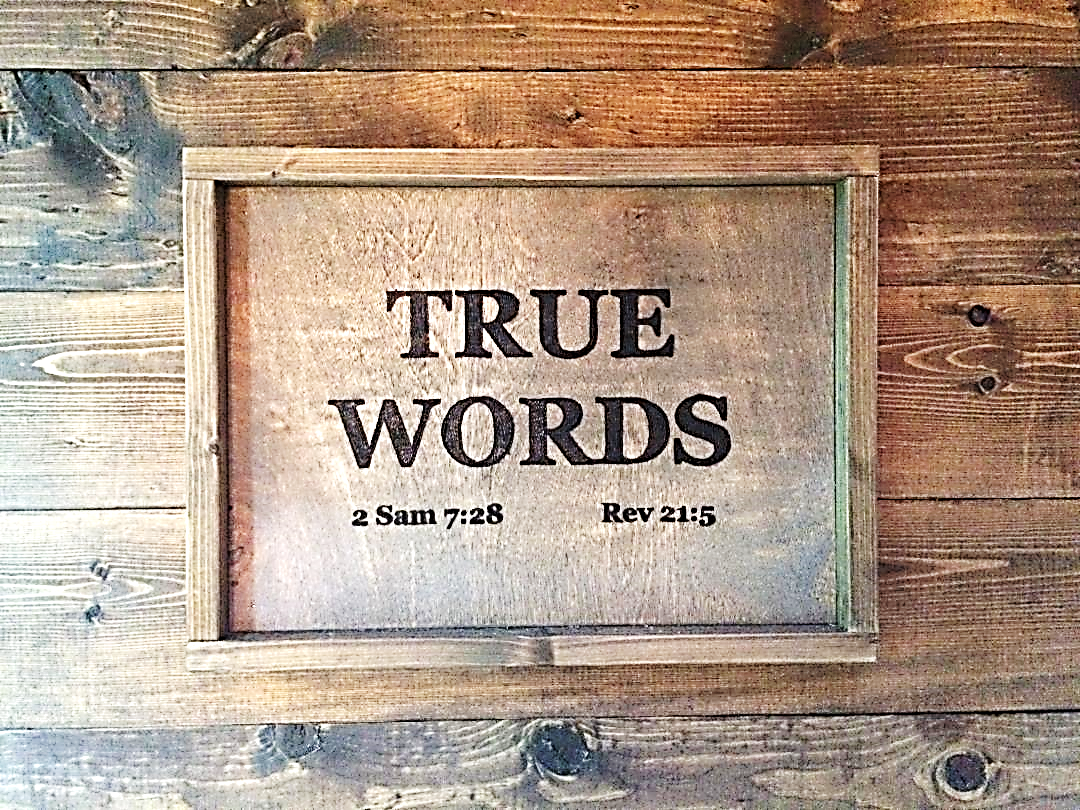 SERMON TITLE
Baptism
Acts 17:10-11   And the brethren immediately sent away Paul and Silas by night unto Berea: who coming thither went into the synagogue of the Jews.  11 These were more noble than those in Thessalonica, in that they received the word with all readiness of mind, and searched the scriptures daily, whether those things were so.
True Words Christian Church
Matthew 3:6   And were baptized of him in Jordan, confessing their sins.
True Words Christian Church
Mark 1:5   And there went out unto him all the land of Judaea, and they of Jerusalem, and were all baptized of him in the river of Jordan, confessing their sins.
True Words Christian Church
Acts 8:34-36   And the eunuch answered Philip, and said, I pray thee, of whom speaketh the prophet this? of himself, or of some other man?  35 Then Philip opened his mouth, and began at the same scripture, and preached unto him Jesus.  36 And as they went on their way, they came unto a certain water: and the eunuch said, See, here is water; what doth hinder me to be baptized?
True Words Christian Church
Acts 8:37   And Philip said, If thou believest with all thine heart, thou mayest. And he answered and said, I believe that Jesus Christ is the Son of God.
True Words Christian Church
Acts 8:38-39   And he commanded the chariot to stand still: and they went down both into the water, both Philip and the eunuch; and he baptized him.  39 And when they were come up out of the water, the Spirit of the Lord caught away Philip, that the eunuch saw him no more: and he went on his way rejoicing.
True Words Christian Church
Matthew 3:16   And Jesus, when he was baptized, went up straightway out of the water: and, lo, the heavens were opened unto him, and he saw the Spirit of God descending like a dove, and lighting upon him:
True Words Christian Church
John 3:23   And John also was baptizing in AEnon near to Salim, because there was much water there: and they came, and were baptized.
True Words Christian Church
Acts 16:25   And at midnight Paul and Silas prayed, and sang praises unto God: and the prisoners heard them.
True Words Christian Church
Acts 16:26   And suddenly there was a great earthquake, so that the foundations of the prison were shaken: and immediately all the doors were opened, and every one's bands were loosed.
True Words Christian Church
Acts 16:27   And the keeper of the prison awaking out of his sleep, and seeing the prison doors open, he drew out his sword, and would have killed himself, supposing that the prisoners had been fled.
True Words Christian Church
Acts 16:28   But Paul cried with a loud voice, saying, Do thyself no harm: for we are all here.
True Words Christian Church
Acts 16:29-31   Then he called for a light, and sprang in, and came trembling, and fell down before Paul and Silas,  30 And brought them out, and said, Sirs, what must I do to be saved?  31 And they said, Believe on the Lord Jesus Christ, and thou shalt be saved, and thy house.
True Words Christian Church
Acts 16:32   And they spake unto him the word of the Lord, and to all that were in his house.
True Words Christian Church
Acts 16:33   And he took them the same hour of the night, and washed their stripes; and was baptized, he and all his, straightway.
True Words Christian Church
Matthew 3:13   Then cometh Jesus from Galilee to Jordan unto John, to be baptized of him.
True Words Christian Church
Matthew 3:14   But John forbad him, saying, I have need to be baptized of thee, and comest thou to me?
True Words Christian Church
Matthew 3:15   And Jesus answering said unto him, Suffer it to be so now: for thus it becometh us to fulfil all righteousness. Then he suffered him.
True Words Christian Church
Romans 6:3-5   Know ye not, that so many of us as were baptized into Jesus Christ were baptized into his death?  4 Therefore we are buried with him by baptism into death: that like as Christ was raised up from the dead by the glory of the Father, even so we also should walk in newness of life.  5 For if we have been planted together in the likeness of his death, we shall be also in the likeness of his resurrection:
True Words Christian Church
Acts 10:48   And he commanded them to be baptized in the name of the Lord. Then prayed they him to tarry certain days.
True Words Christian Church
Matthew 28:19-20   Go ye therefore, and teach all nations, baptizing them in the name of the Father, and of the Son, and of the Holy Ghost:  20 Teaching them to observe all things whatsoever I have commanded you: and, lo, I am with you alway, even unto the end of the world. Amen.
True Words Christian Church
John 3:1-2   There was a man of the Pharisees, named Nicodemus, a ruler of the Jews:  2 The same came to Jesus by night, and said unto him, Rabbi, we know that thou art a teacher come from God: for no man can do these miracles that thou doest, except God be with him.
True Words Christian Church
John 3:3   Jesus answered and said unto him, Verily, verily, I say unto thee, Except a man be born again, he cannot see the kingdom of God.
True Words Christian Church
John 3:4   Nicodemus saith unto him, How can a man be born when he is old? can he enter the second time into his mother's womb, and be born?
True Words Christian Church
John 3:5   Jesus answered, Verily, verily, I say unto thee, Except a man be born of water and of the Spirit, he cannot enter into the kingdom of God.
True Words Christian Church
John 3:6   That which is born of the flesh is flesh; and that which is born of the Spirit is spirit.
True Words Christian Church
1 John 5:14-15   And this is the confidence that we have in him, that, if we ask any thing according to his will, he heareth us:  15 And if we know that he hear us, whatsoever we ask, we know that we have the petitions that we desired of him.
True Words Christian Church
Mark 16:16   He that believeth and is baptized shall be saved; but he that believeth not shall be damned.
True Words Christian Church
Acts 10:43   To him give all the prophets witness, that through his name whosoever believeth in him shall receive remission of sins.
True Words Christian Church
Romans 10:13-14   For whosoever shall call upon the name of the Lord shall be saved.  14 How then shall they call on him in whom they have not believed? and how shall they believe in him of whom they have not heard? and how shall they hear without a preacher?
True Words Christian Church
Genesis 15:6   And he believed in the LORD; and he counted it to him for righteousness.
True Words Christian Church
Romans 4:2-3   For if Abraham were justified by works, he hath whereof to glory; but not before God.  3 For what saith the scripture? Abraham believed God, and it was counted unto him for righteousness.
True Words Christian Church
Romans 4:4-5   Now to him that worketh is the reward not reckoned of grace, but of debt.  5 But to him that worketh not, but believeth on him that justifieth the ungodly, his faith is counted for righteousness.
True Words Christian Church
Psalm 116:13   I will take the cup of salvation, and call upon the name of the LORD.
True Words Christian Church
Ephesians 2:8-9   For by grace are ye saved through faith; and that not of yourselves: it is the gift of God:  9 Not of works, lest any man should boast.
True Words Christian Church
John 3:18   He that believeth on him is not condemned: but he that believeth not is condemned already, because he hath not believed in the name of the only begotten Son of God.
True Words Christian Church
Acts 2:38   Then Peter said unto them, Repent, and be baptized every one of you in the name of Jesus Christ for the remission of sins, and ye shall receive the gift of the Holy Ghost.
True Words Christian Church
Acts 2:37-38   Now when they heard this, they were pricked in their heart, and said unto Peter and to the rest of the apostles, Men and brethren, what shall we do?  38 Then Peter said unto them, Repent, and be baptized every one of you in the name of Jesus Christ for the remission of sins, and ye shall receive the gift of the Holy Ghost.
True Words Christian Church
1 Peter 3:20-21   Which sometime were disobedient, when once the longsuffering of God waited in the days of Noah, while the ark was a preparing, wherein few, that is, eight souls were saved by water.  21 The like figure whereunto even baptism doth also now save us (not the putting away of the filth of the flesh, but the answer of a good conscience toward God,) by the resurrection of Jesus Christ:
True Words Christian Church
Acts 2:21   And it shall come to pass, that whosoever shall call on the name of the Lord shall be saved.
True Words Christian Church
1 Corinthians 1:17-18   For Christ sent me not to baptize, but to preach the gospel: not with wisdom of words, lest the cross of Christ should be made of none effect.  18 For the preaching of the cross is to them that perish foolishness; but unto us which are saved it is the power of God.
True Words Christian Church
1 Peter 3:20-21   Which sometime were disobedient, when once the longsuffering of God waited in the days of Noah, while the ark was a preparing, wherein few, that is, eight souls were saved by water.  21 The like figure whereunto even baptism doth also now save us (not the putting away of the filth of the flesh, but the answer of a good conscience toward God,) by the resurrection of Jesus Christ:
True Words Christian Church
1 Peter 4:6   For for this cause was the gospel preached also to them that are dead, that they might be judged according to men in the flesh, but live according to God in the spirit.
True Words Christian Church
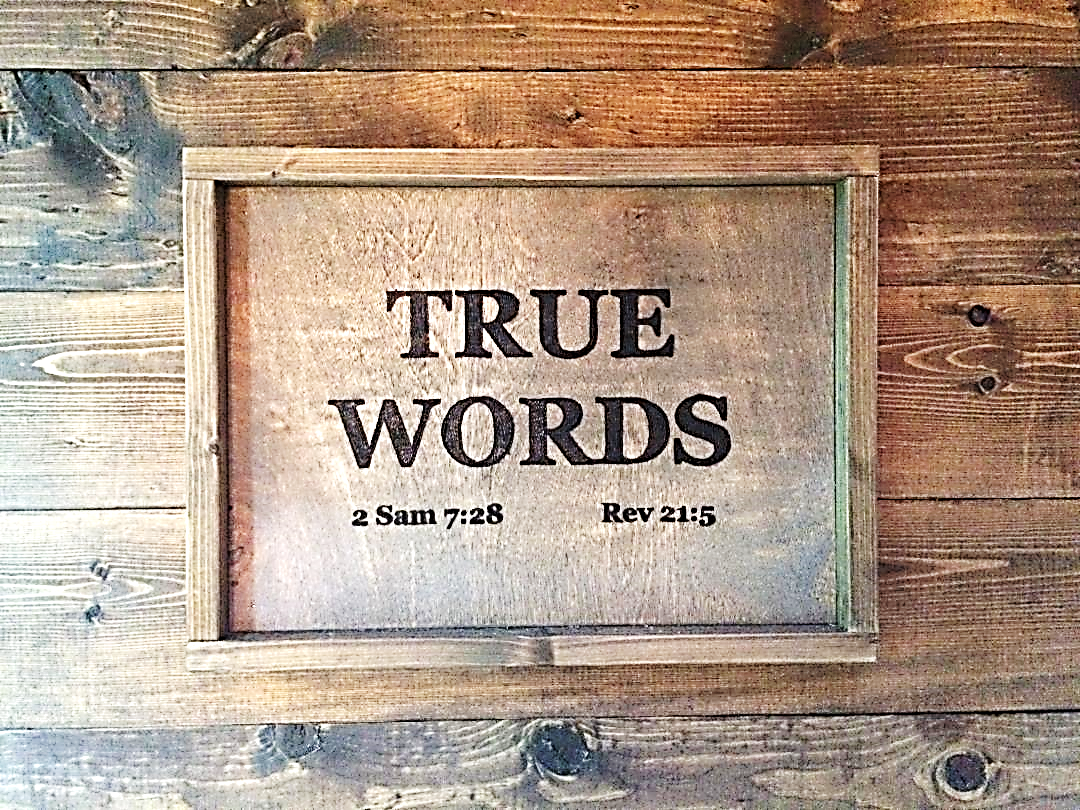